Topic of the MonthJune
Aircraft Engine Maintenance and Performance Monitoring
<Audience>
<Presenter>
< >
[Speaker Notes: 2016/01/13-082 (I) PP Original Author: AFS-850 John Steuernagle 11/23/2015;  POC (Kevin Clover), AFS-850 Operations Lead, Office 562-888-2020; revised by (Name) (MM/DD/YYYY)

Presentation Note:  This is the title slide for Aircraft Maintenance and Performance Monitoring.


Presentation notes  (stage direction and  presentation suggestions) will be preceded by a  Bold header: the notes themselves will be in Italic fonts.  

Program control instructions will be in bold fonts and look like this:  (Click) for building information within a slide;  or this:  (Next Slide) for slide advance.

Some slides may contain background information that supports the concepts presented in the program.  

Background information will always appear last and will be preceded by a bold  Background: identification.

We have included a script of suggested dialog with each slide.  Presenters may read the script or modify it to suit their own presentation style.

The production team hope you and your audience will enjoy the show.   Break a leg!  

 (Next Slide)]
Welcome
Exits
Restrooms
Emergency Evacuation
Breaks 
Sponsor Acknowledgment
Other information
2
[Speaker Notes: Presentation Note: Here’s where you can discuss venue logistics, acknowledge sponsors, and deliver other information you want your audience to know in the beginning.  

You can add slides after this one to fit your situation. 

(Next Slide)]
Overview
*GAJSC System/Component Failure Study
Best Practices for Engine Maintenance
Best Practices for Engine Operation
Safety Benefits of Flight Data Monitoring (FDM)
Present & Future FDM Technologies
How GA pilots can use FDM today

                                            *General Aviation Joint Steering Committee
3
[Speaker Notes: Recently, the GAJSC System/Component Failure Work Group identified released Safety Enhancements dealing with Engine Maintenance and Flight Data Monitoring.  

We want to take just a few minutes to talk about best practices for reciprocating engine maintenance and operation, and the safety benefits of Flight Data Monitoring – a technology and process that’s now coming to General Aviation.

We’ll look at present & future FDM technologies, and we’ll talk about how to use FDM today.

Presentation Note: If you’ll be discussing additional items, add them to this list  

(Next Slide)]
Know your mechanic
Take an active role
Review inspection results
Review ADs and Service Bulletins
Assist with inspections
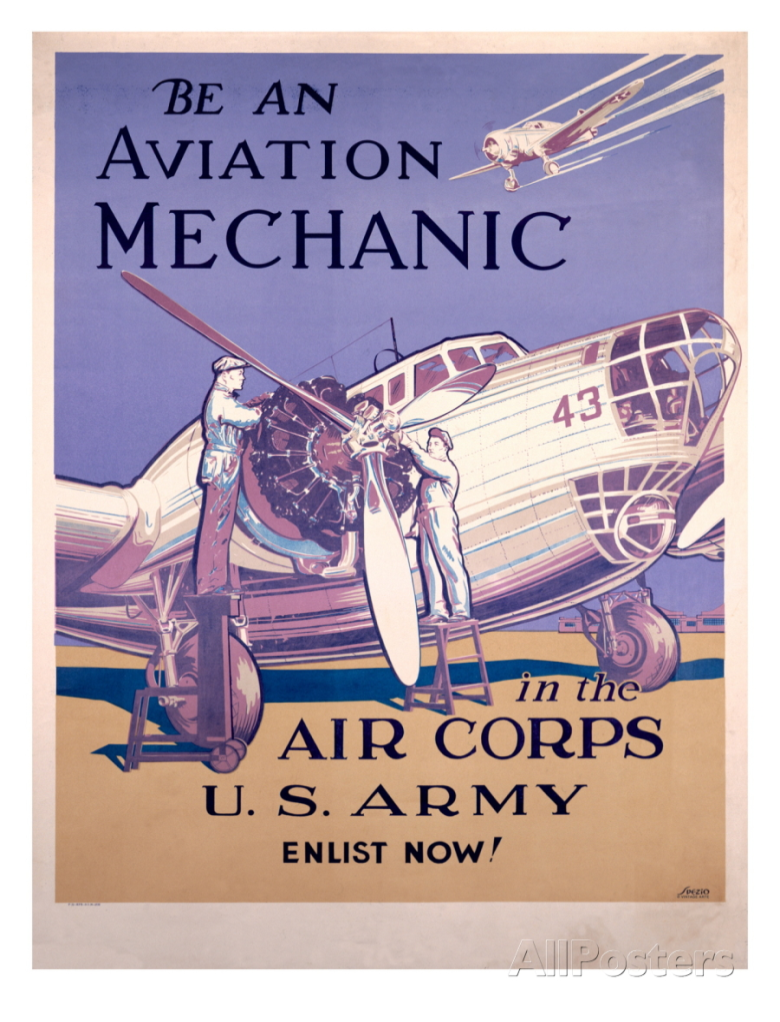 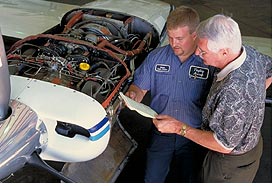 4
[Speaker Notes: Ideally,  pilots and mechanics should work together to ensure the aircraft is operated and maintained properly.  Pilots are encouraged to take an active role in maintenance; reviewing inspection results and discussing Airworthiness Directives and Service Bulletins.  

Assisting with inspections is a great way to get to know your mechanic and your aircraft.

(Next Slide)]
Service intervals
Oil & Filter Change
50 Hrs. (30 Hrs. for Turbos)
Filter Inspection – Immediate Results
Oil Analysis – Multiple results over time, for trending
100 Hrs. add:
Compression Check
Magneto Timing
Spark plug inspection & maintenance
Exhaust system check
ADs & Service Bulletins
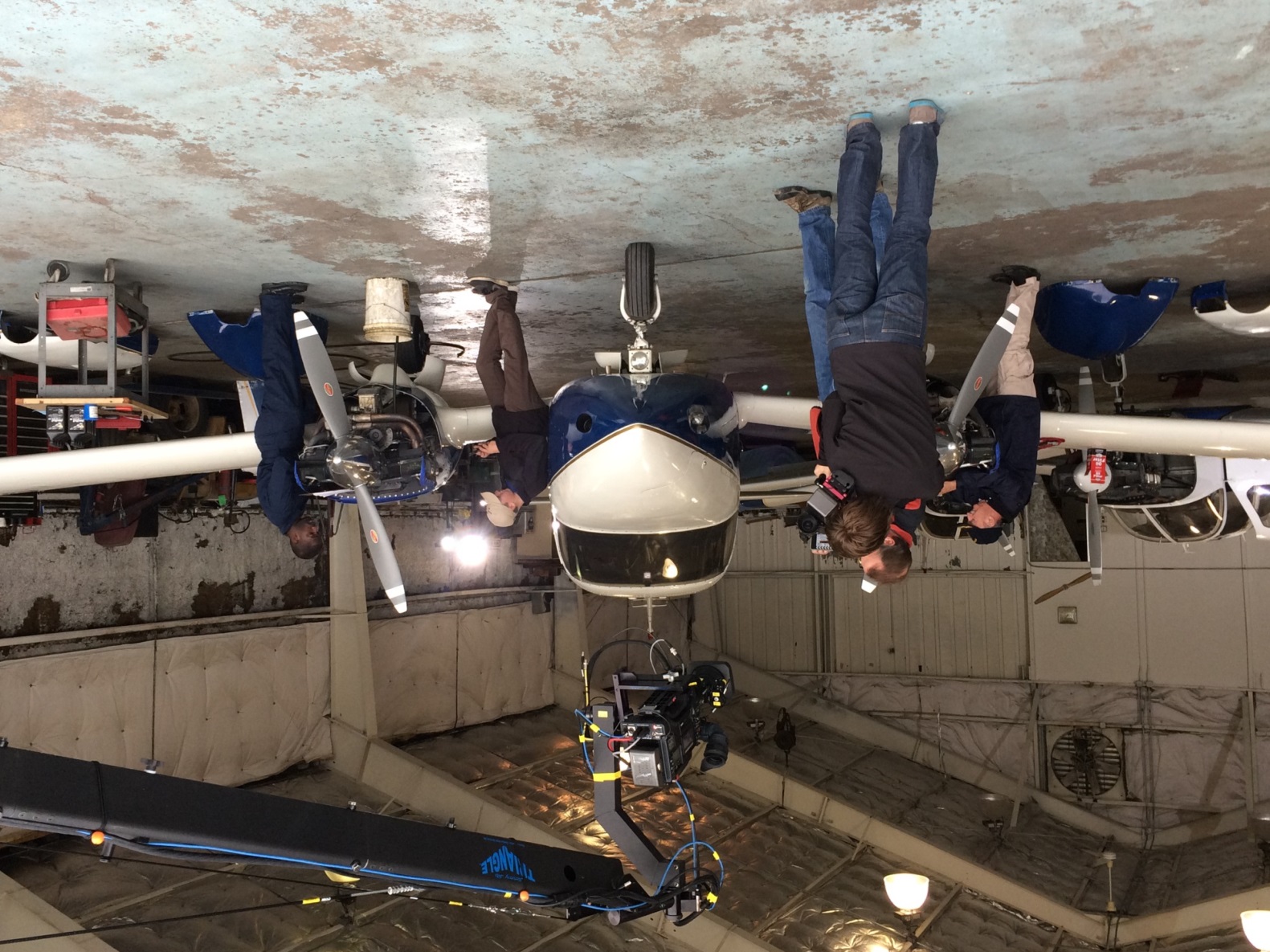 5
[Speaker Notes: Comply with all manufacturer-recommended service intervals.  Fifty-hour oil changes are recommended for most normally aspirated piston engines.  Turbo-charged engines should undergo oil changes more frequently.  Oil filter inspection with each oil change yields immediate feedback.  If metal particulate is discovered in the filter, it could be cause for concern.

Oil analysis can reveal a lot about engine health as well but it works best when a trend can be identified over several samples.  It’s not a bad idea to do a compression check, Mag timing, Spark plug inspection and Exhaust system check every other oil change. 

It’s also a good idea to check ADs & Service Bulletins during regular service as well.  

(Next Slide)]
Not just an oil change
Opportunity for inspection
Leaks and stains
Missing, broken, or loose hardware
Tires
Brakes
Oleo struts
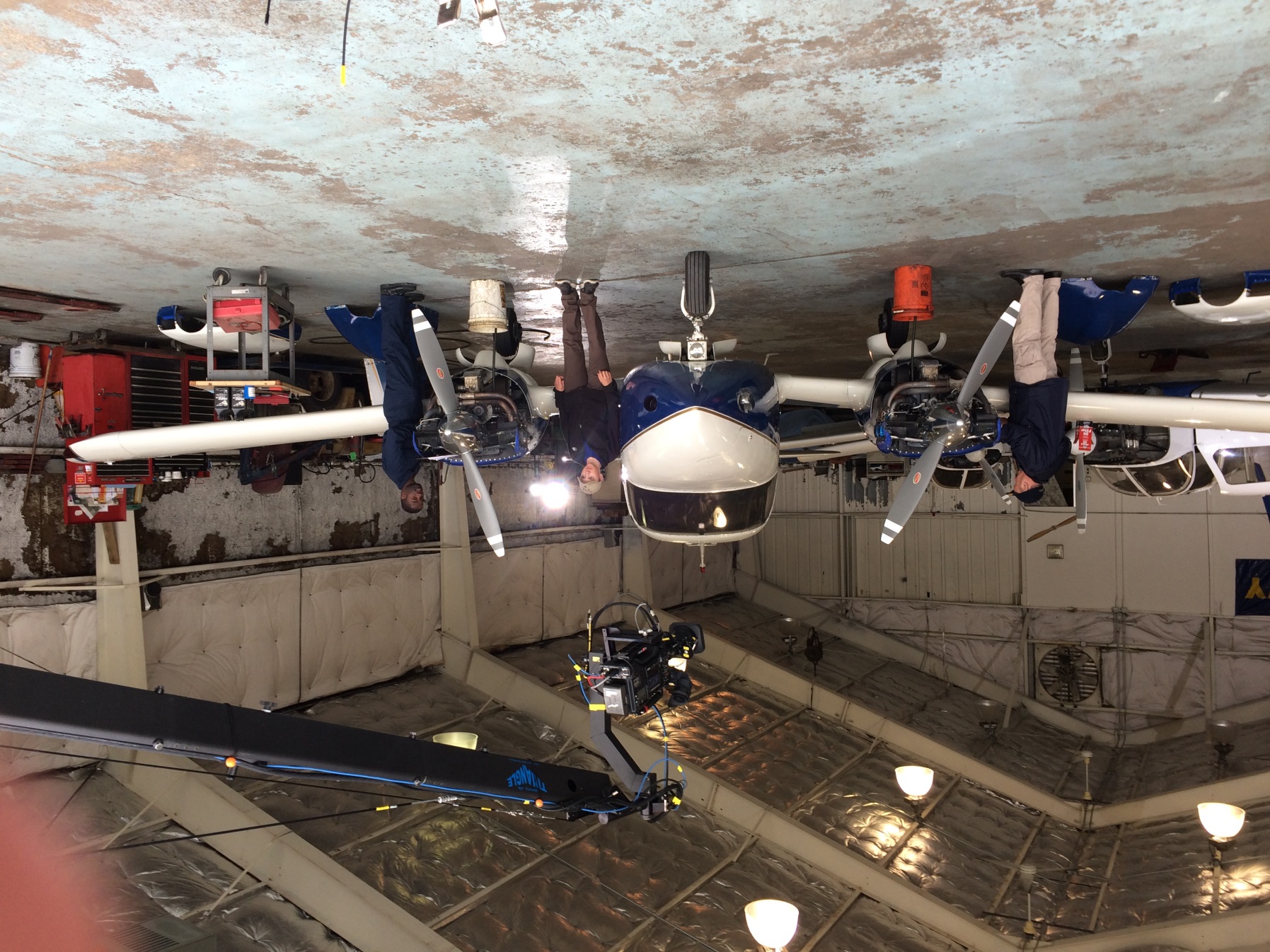 6
[Speaker Notes: Whether you’re assisting your mechanic or doing it yourself, every service interval is an opportunity to see things that are covered most of the time.  While the oil is draining, take the time to give your aircraft a once-over.  Look for leaks and stains in the engine compartment and wherever fuel or hydraulic fluid flows.  Look for missing, broken or loose hardware.  Check the condition of hoses, belts, and baffles.  Tires, brakes, and oleo struts deserve your attention as well.  It’s a lot easier to identify and quicker to correct deficiencies while your bird is in the shop than to make another service appointment.

(Next Slide)]
Engine Operation
Fly Often
Minimize thermal shock
Warm up before flying.
Smooth power application and reduction
Be careful when operating lean of peak EGT
Plan descents to avoid shock cooling.
Especially important for Turbos
And in cold weather.
Monitor performance
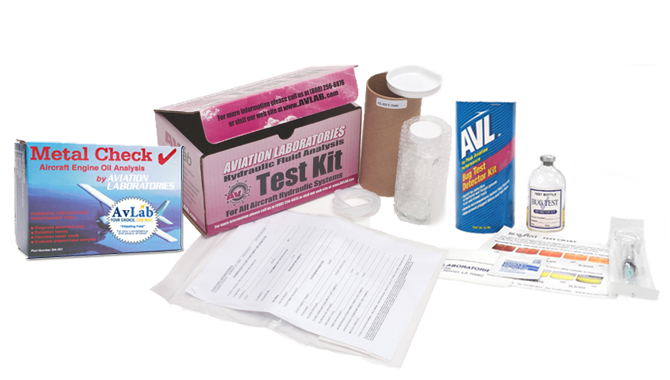 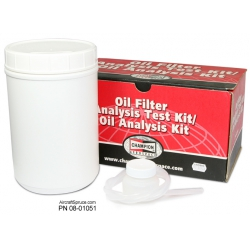 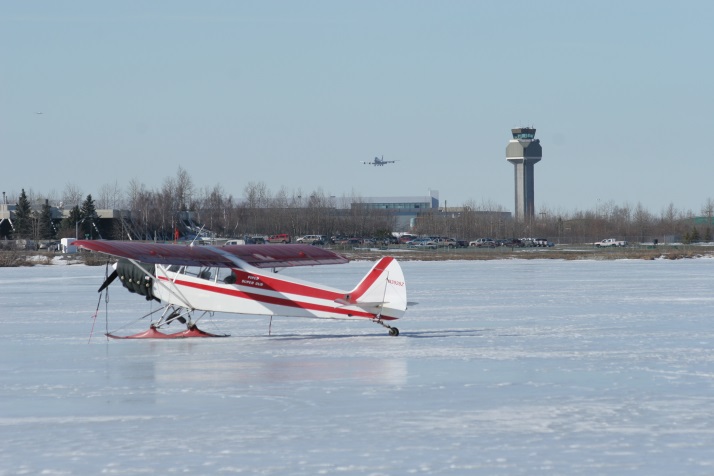 7
[Speaker Notes: How we operate our engines has a lot to do with how long they’ll last.  

First of all – fly often.  It’s actually harder on an engine if the airplane is a hangar – or worse - ramp queen.  Regular operation keeps your engine components lubricated - markedly reducing corrosion potential.

Thermal shock can be very hard on engines so be sure yours has reached operating temperature before taking off.  

Smooth, steady power changes are good for engine longevity.  This is especially true for turbo charged power plants.

Be sure to strictly follow manufacturers’ recommendations when operating on the lean side of peak Exhaust Gas Temperature.  It’s not worth saving a gallon or so per hour if your engine overheats in the process.

Once again - especially for Turbos - plan your descents with some power to keep the engine warm.  

Finally, monitor engine performance from flight to flight.  Small changes over time can forecast developing engine problems.  

We’ll talk about monitoring in detail in the next slides.

(Next Slide)]
Flight Data Monitoring
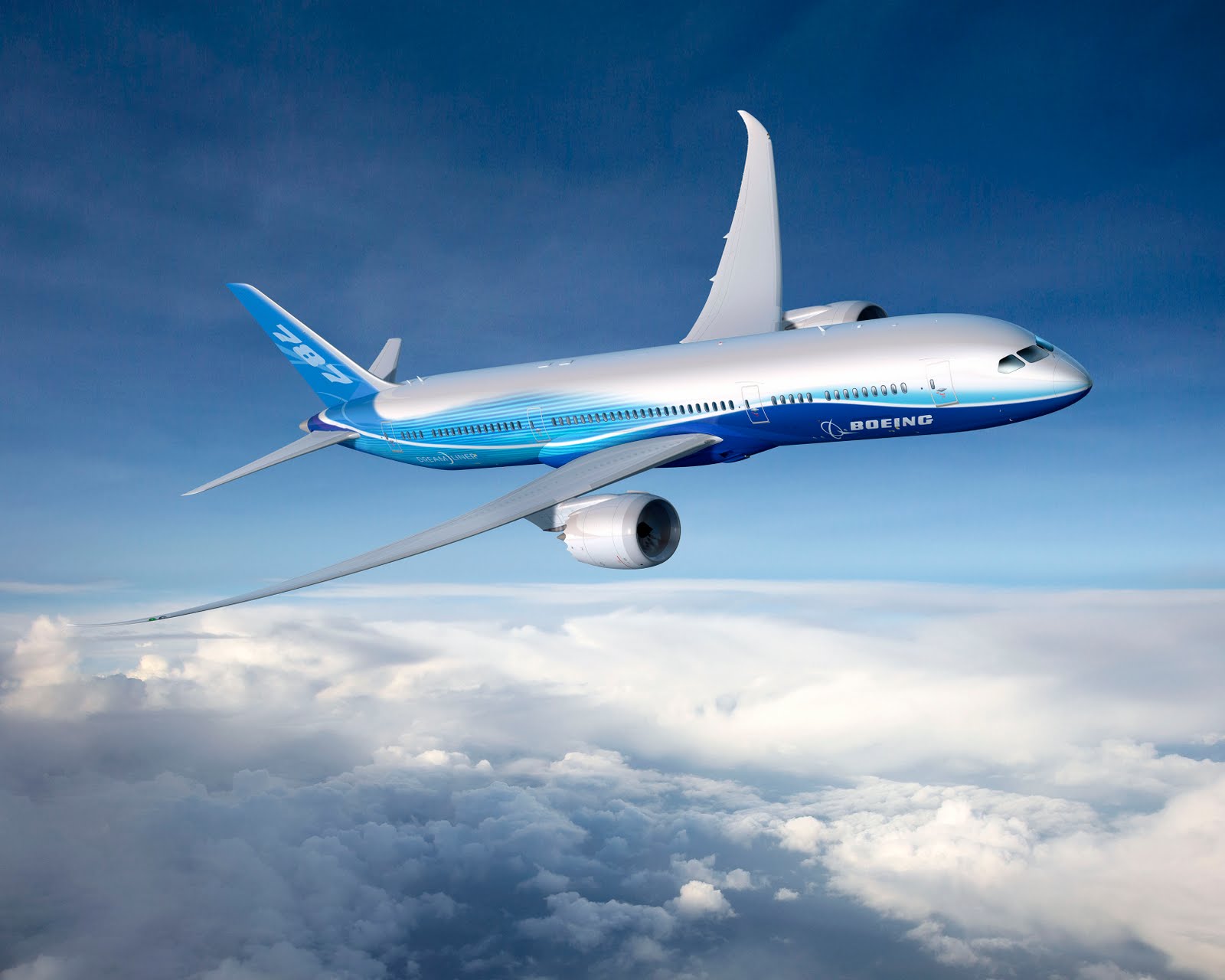 8
[Speaker Notes: Flight data monitoring has been around since before the jet age and modern airplanes make extensive use of the technology.  

(Next Slide)]
Flight Data Monitoring
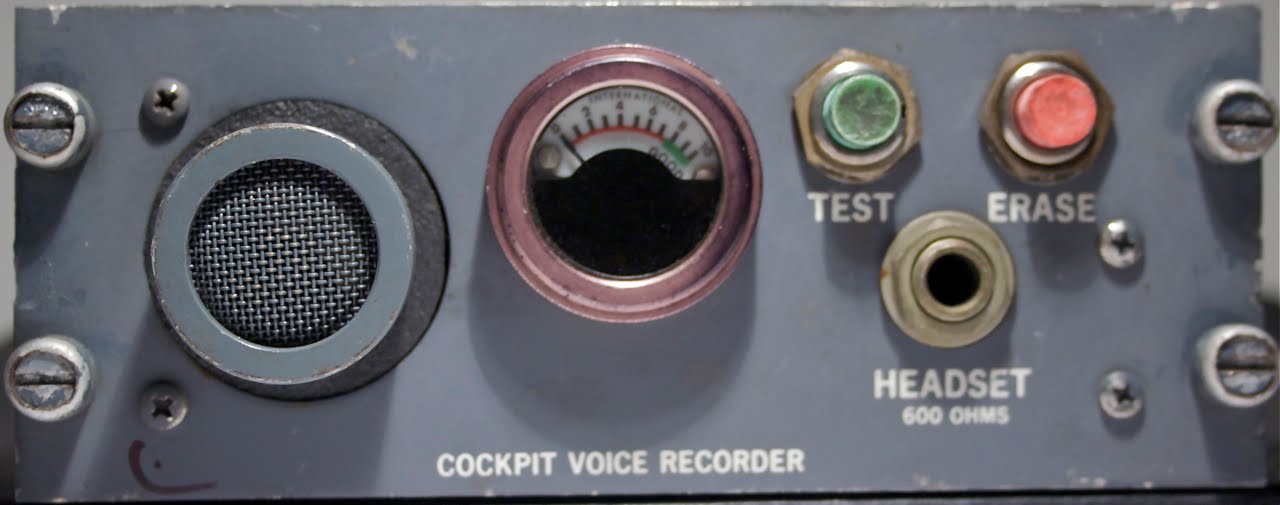 FOQA
Cockpit Voice Recorder (CVR)
Flight Data Recorder (FDR)
9
[Speaker Notes: In its’ simplest form, FDM consists of a cockpit voice recorder that records at least the most recent 15 minutes of crew conversations, and a flight data recorder that preserves such things as engine parameters, control position, heading, altitude, and airspeed data.  (Click)

The equipment and processes to acquire and distribute the data are collectively known as Flight Operational Quality Assurance or FOQA (pronounced: Fohqua)

But this equipment is only for the big guys right?  General Aviation aircraft don’t have anything like this ……………………. Or do they?


(Next Slide)]
Flight Data Monitoring for GA
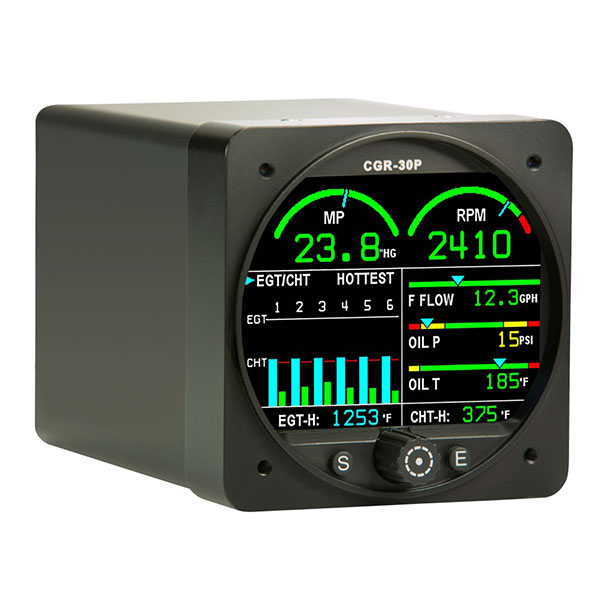 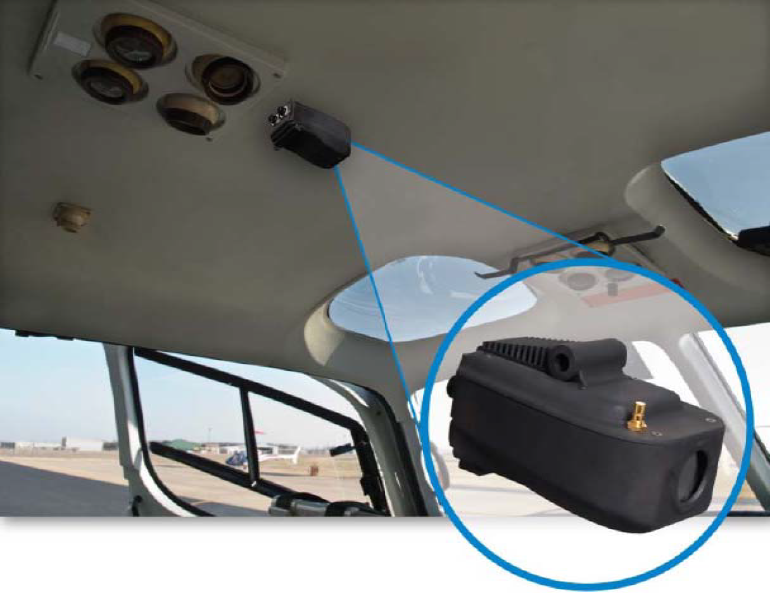 Flight Data
Flight Data + Visual
10
[Speaker Notes: While it’s true that most GA aircraft don’t have dedicated automatic flight data recording devices now; we will be able to enjoy the benefits of equipage in the future.  In the meantime it’s often surprising to see what we already have.  (Click)

Manufacturers are already offering self-contained flight data and visual data recorders for GA airplanes and helicopters.  Most operators of this equipment must periodically down load and analyze the recorded data – often with the aid of dedicated computer programs.   

(Next Slide)]
Flight Data Monitoring for GA
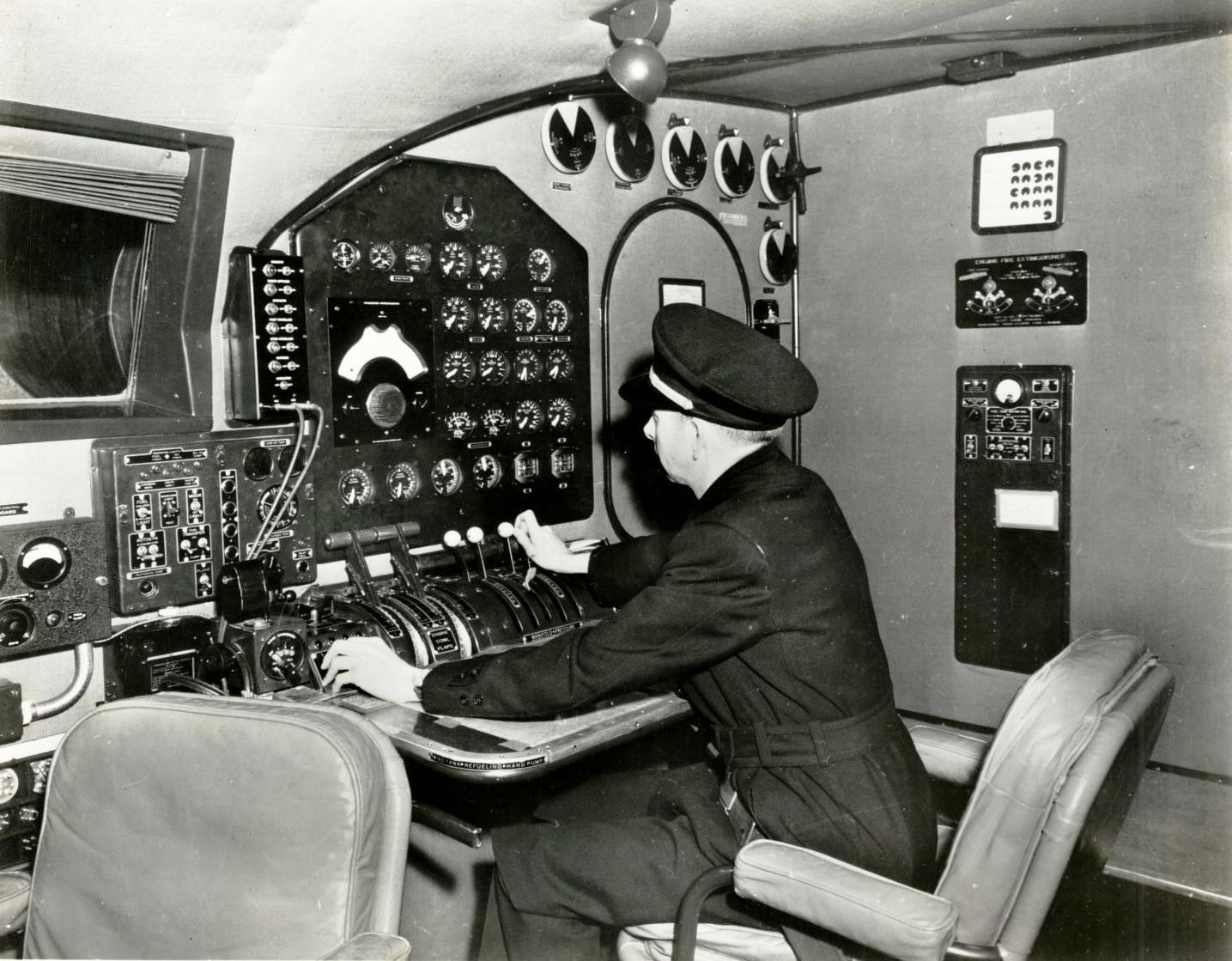 11
[Speaker Notes: Many data monitoring operations involve no automation at all.  Flight engineers used to handle the monitoring and record keeping (Click)

And test pilots were expected to keep notes while flying.

(Next Slide)]
Flight Data Monitoring for GA
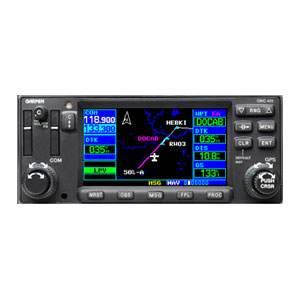 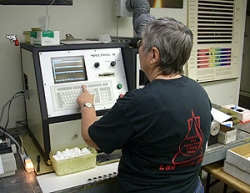 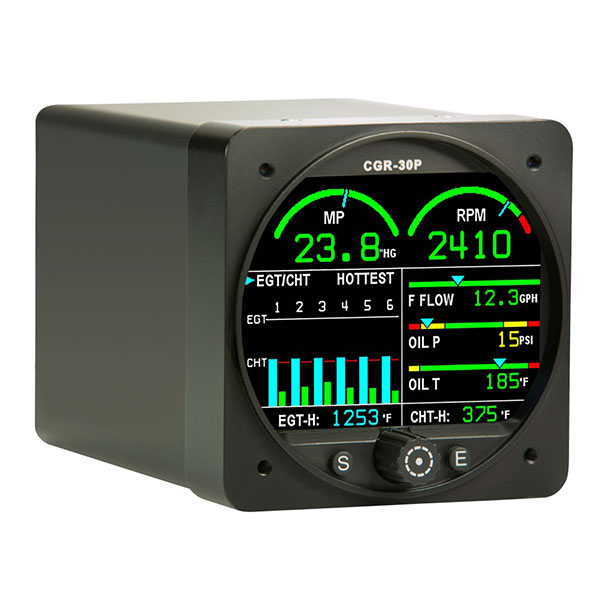 12
[Speaker Notes: Recip. pilots can do much the same thing by tracking engine power, fuel flow, oil temperature and pressure.  Panel mounted GPS systems and many hand held units are already capable of recording position, heading, speed, and altitude.  Some engine monitors have recording capability and many aircraft owners participate in oil analysis programs – a tool for gauging engine health and heading off expensive or, in some cases, disastrous problems.  Some aircraft – particularly helicopters are equipped with metallic chip detectors that can forecast engine and transmission failures in time to make a safe landing.

(Next Slide)]
FDM Technology Cost
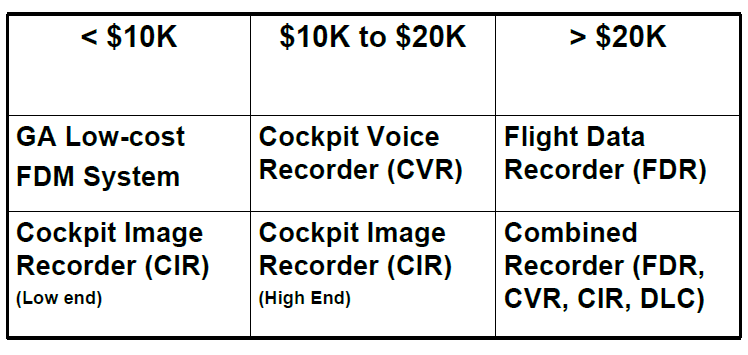 13
[Speaker Notes: At present FDM Technology from a little less than $10,000.00 to more than $20,000.00 but as competition and equipage increase, prices are expected to fall.  

(Next Slide)]
Flight Data Monitoring for GA
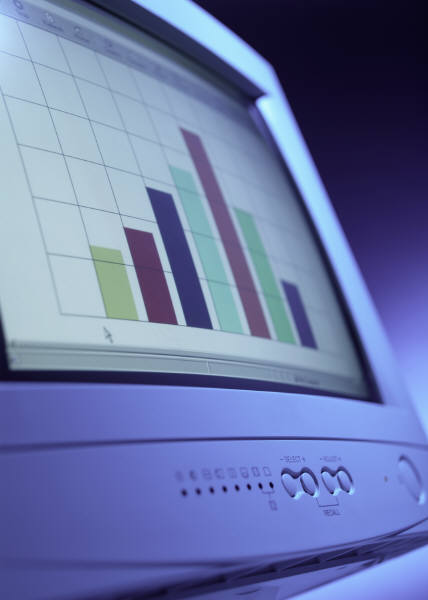 14
[Speaker Notes: In the meantime, we urge you to consider the information that’s already available on every flight.  

(Next Slide)]
Questions?
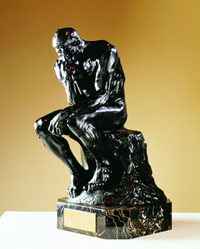 15
[Speaker Notes: Presentation Note:   You may wish to provide your contact information and main FSDO phone number here.  Modify with 
Your information or leave blank. (Next Slide)]
Topic of the MonthJune
Aircraft Engine Maintenance and Performance Monitoring
<Audience>
<Presenter>
< >
[Speaker Notes: 2016/01/13-082 (I) PP Original Author: AFS-850 JWS 11/23/2015;  POC (Kevin Clover), AFS-850 Operations Lead, Office 562-888-2020; revised by (Name) (MM/DD/YYYY)

Presentation Note:  This is the title slide for (Insert Title Here)
Presentation notes  (stage direction and  presentation suggestions) will be preceded by a  Bold header: the notes themselves will be in Italic fonts.  

Program control instructions will be in bold fonts and look like this:  (Click) for building information within a slide;  or this:  (Next Slide) for slide advance.

Some slides may contain background information that supports the concepts presented in the program.  

Background information will always appear last and will be preceded by a bold  Background: identification.

We have included a script of suggested dialog with each slide.  Presenters may read the script or modify it to suit their own presentation style.

The production team hope you and your audience will enjoy the show.   Break a leg!  

 (Next Slide)]